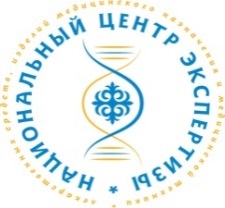 Темы                                   Фармакопейных семинаров
№ 1 – Перенос аналитических методик  
            (апрель 2016)

№ 2 – Верификация фармакопейных методик                                                                    
              (май 2016)

№ 3 – Качество лекарственных препаратов с 
            модифицированным высвобождением 
            для орального применения                     
            (июнь 2016)
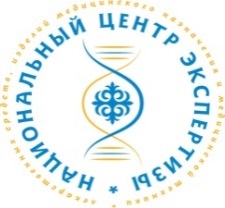 ПЕРЕНОС                         АНАЛИТИЧЕСКИХ МЕТОДИК (ПАМ)
А.У. Тулегенова
Руководитель Управления  по разработке                                и совершенствованию ГФ РК и Фармакопеи ЕАЭС, д.ф.н., профессор
 

Фармакопейный семинар № 1                                                                                                                      
Алматы, 28 апреля 2016
Тулегенова А.У. Фармакопейный семинар № 1
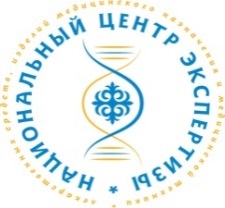 Основные вопросы
Нормативная база ПАМ
Понятие о ПАМ
Типы ПАМ
Осуществление ПАМ
Документация ПАМ
Заключение
Тулегенова А.У. Фармакопейный семинар № 1
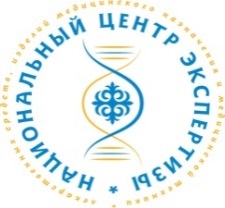 Методы/методики,                                                      не рассматриваемые в презентации
Статистические

Микробиологические 

Биологические
Тулегенова А.У. Фармакопейный семинар № 1
Нормативная база
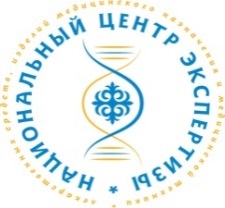 Требования GMP и WHO
Фармакопейные требования
GMP EU:                     пункты 6.37- 6.40                            (действующая версия с 01.10.2014)
WHO Technical Report Series, 2011, No 961.                            Annex 7, pp. 286-309.                             WHO Guidelines on transfer of technology in pharmaceutical manufacturing
U.S. Pharmacopeia 39                 National Formulary 34                             Volume I, рр. 1155-1157                     General chapter                                «Transfer of Analytical Procedures» 1224
Государственная фармакопея Республики Казахстан                               ГФ РК 2.0, том II                              Общая монография                                       «Перенос аналитических методик» 1224
Тулегенова А.У. Фармакопейный семинар № 1
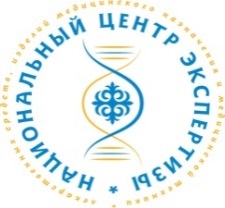 Перенос аналитических методик                   как часть переноса технологии
Технология   

                                 Аналитическая  М                                                                             
                                                  методика
Передающая сторона                 (SU)
Принимающая сторона                  (RU)
Тулегенова А.У. Фармакопейный семинар № 1
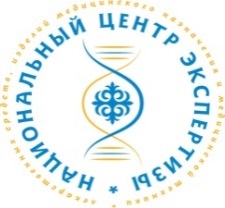 Определение ПАМ
Документированная процедура,                квалифицирующая лабораторию                    принимающей стороны для использования аналитической методики испытания, разработанной в лаборатории передающей стороны


Примечание. Квалифицировать = наделять правом, делать правомочным
Тулегенова А.У. Фармакопейный семинар № 1
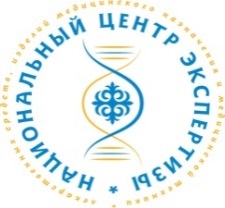 Материалы,                                                          для которых осуществляется ПАМ
Исходные материалы (субстанции для фармацевтического применения)
Промежуточные продукты
Готовые продукты (лекарственные препараты)
Материалы упаковки                           и упаковка
Образцы (пробы)                                для контроля очистки
Тулегенова А.У. Фармакопейный семинар № 1
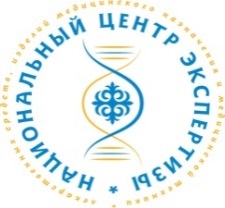 Типы  ПАМ
Сравнительные испытания 
Совместная валидация                                 двумя или несколькими лабораториями
Ревалидация                             (полная или частичная) принимающей лабораторией
Отмена ПАМ
Тулегенова А.У. Фармакопейный семинар № 1
Сравнительные испытания
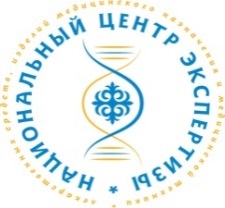 Представляют собой независимые перекрестные испытания (перепроверка) образцов в передающей                и принимающей лабораториях
Включают различный объем испытаний для разных показателей качества 
Предусматривают определенное число образцов одной и той же партии/серии лекарственного препарата или специально приготовленных  модельных образцов (МО)
Величина открываемости количественного содержания добавленной в продукт примеси, полученная принимающей стороной, должна соответствовать предусмотренным критериям приемлемости
Обязательно соответствие заданным критериям приемлемости при квалификации принимающей стороны для выполнения методики
Тулегенова А.У. Фармакопейный семинар № 1
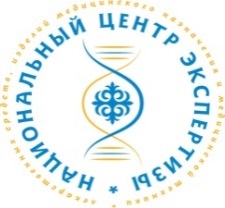 Отмена ПАМ
Процедура, квалифицирующая принимающую сторону для использования аналитической методики без получения и сравнения  межлабораторных  данных
Должна быть обоснована                     и документирована
Тулегенова А.У. Фармакопейный семинар № 1
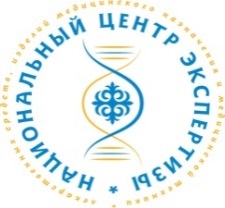 Условия отмены ПАМ
Новый состав продукта сопоставим с составом существующего продукта и/или концентрация активного вещества сходна с его концентрацией                  в существующем продукте и анализируется                           с помощью методик, для выполнения которых принимающая сторона имеет определенный опыт
Аналитическая методика, предназначенная для переноса, описана в фармакопее и не изменена.                  В этом случае должна проводиться ее верификация
Аналитическая методика, предназначенная для переноса, является той же или сходна в значительной степени с уже использующейся методикой
Персонал передающей стороны, ответственный за разработку, валидацию или повседневный анализ продукта, переходит на принимающую сторону
Тулегенова А.У. Фармакопейный семинар № 1
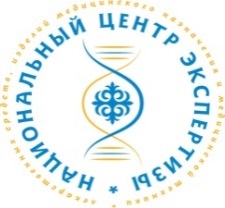 Осуществление ПАМ
Тулегенова А.У. Фармакопейный семинар № 1
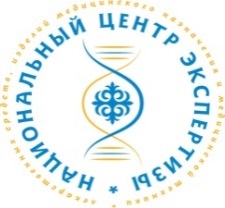 Сроки ПАМ
Осуществление
до начала или в процессе переноса технологии
Завершение
до начала испытаний образцов продукции для валидации технологического процесса принимающей стороной (если применимо)
Формальная граница окончания 
начало производства серий продукции принимающей стороной, когда в процесс и методики уже не должны вноситься изменения
Тулегенова А.У. Фармакопейный семинар № 1
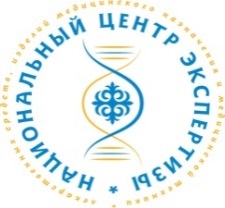 Ответственность передающей стороны
Обучение персонала принимающей стороны по ПАМ
Предоставление всех переносимых методик для исходных материалов, промежуточного и готового продукта, образцов (проб) для контроля очистки
Предоставление отчетов о валидации переносимых методик
Предоставление подробных сведений об используемом оборудовании и стандартных образцах
Определение дизайна (плана) эксперимента 
Определение критериев приемлемости
Предоставление утвержденных  СОП  для проведения испытаний
Помощь в оценке результатов испытаний, полученных принимающей стороной
Анализ и утверждение отчетов о ПАМ
Тулегенова А.У. Фармакопейный семинар № 1
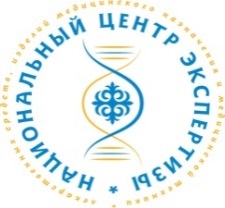 Ответственность принимающей стороны
Предоставление квалифицированного персонала или его обучение до начала ПАМ
Обеспечение калибровки и квалификации оборудования, помещений
Подтверждение соответствия лабораторных систем применяемым правилам и общим лабораторным процедурам предприятия
Проверка переносимых методик и формальное одобрение критериев приемлемости перед выполнением протокола ПАМ
Предоставление системы документации, допускающей прием  и контроль проб в соответствии со спецификациями,                                 с использованием утвержденных методик испытаний, а также запись и сбор данных, составление отчетов, назначение статуса (одобренный, забракованный, карантин)
Выполнение протокола ПАМ
Проведение валидации/ревалидации для поддержки внедрения методики
Составление и получение утвержденного протокола ПАМ
Тулегенова А.У. Фармакопейный семинар № 1
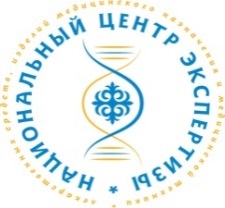 Рекомендации для успешного ПАМ
Проведение предварительного совещания                   по ПАМ между сторонами
Присутствие специалистов, занимавшихся разработкой и валидацией, на участке ПАМ
Формальное согласование между сторонами критериев успешности переноса до начала ПАМ 
Выполнение методик принимающей стороной          и формулирование вопросов, требующих решения, до подписания протокола переноса
Совместное обсуждение и сравнение полученных данных, а также любых отклонений от протокола 
Документирование обучения
Тулегенова А.У. Фармакопейный семинар № 1
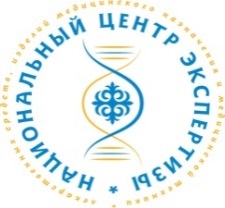 Документация ПАМ
Тулегенова А.У. Фармакопейный семинар № 1
Протокол  ПАМ: структура
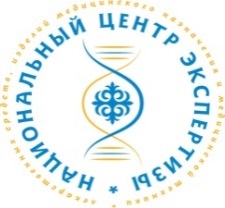 Предмет 
Область применения
Цели и задачи
Ответственность передающей и принимающей сторон
Материалы (исходные материалы, промежуточные и готовые продукты) и их спецификации, методы/методики и оборудование
Стандартные образцы, необходимые для испытаний
Дизайн (план) эксперимента
Рабочие аналитические характеристики, необходимые      для оценки
Критерии приемлемости
Документация (включая информацию, сопровождающую результаты испытаний, например, хроматограммы, спектры,                              и единую форму отчетности)
Отклонения
Ссылки
Согласование/утверждение с подписями
Тулегенова А.У. Фармакопейный семинар № 1
Протокол  ПАМ: требования
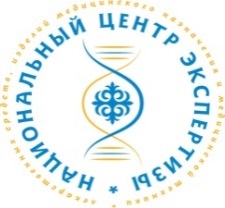 Должны быть подробно описаны используемые в испытаниях материалы, образцы, стандартные образцы, приборы  и их параметры и др.
Должна быть обоснована каждая рабочая аналитическая характеристика, не включенная в оценку
Образцы с истекшим сроком годности, хранившиеся длительное время или с добавленными в них веществами должны быть отобраны с осторожностью и оценены для установления возможных проблем, связанных с различиями в оборудовании для пробоподготовки, и определения влияния возможных отклоняющихся результатов на продукты, находящиеся на рынке
Должна быть указана информация о материалах, сопровождающих результаты испытаний, в том числе в случае отклонений
Должны быть обоснованы пути осуществления управления любыми отклонениями от критериев приемлемости
Должны утверждаться любые изменения, вносимые в протокол ПАМ после невыполнения критериев приемлемости
Должна быть включена форма отчета для обеспечения согласованной записи результатов и улучшения согласованности работы между лабораториями
Тулегенова А.У. Фармакопейный семинар № 1
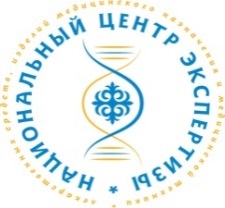 Аналитическая методика
Методика должна быть прочитана с учетом всех подробностей и указаний, чтобы обученный специалист мог выполнить ее без затруднений
Допускается использование одной партии/серии продукта, так как цель переноса связана не                             с производственным процессом, а с оценкой эффективности аналитической методики                               на принимающем участке
Должно быть указано количество параллельных определений (ПО) и последовательных вколов                     (методы ЖХ и ГХ),   число отдельных дозированных единиц (испытание «Растворение»)
После совместного обсуждения в методику должны быть внесены  все  необходимые поправки или изменения для обеспечения ее воспроизводимости
Тулегенова А.У. Фармакопейный семинар № 1
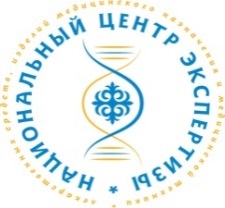 Критерии приемлемости
Основаны на методиках испытаний, ретроспективных данных стабильности и результатах контроля при выпуске продукта
Включают сравнение критериев для результатов от всех исследовательских участков
Получают статистическими методами  (Ā±ε) и сопровождают оценкой вариабельности (RSD %)                       для каждого участка
Тулегенова А.У. Фармакопейный семинар № 1
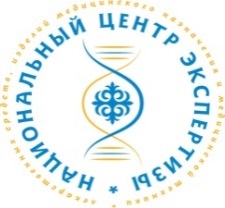 Порядок проведения и критерии приемлемости испытаний при ПАМ (ВОЗ)
Тулегенова А.У. Фармакопейный семинар № 1
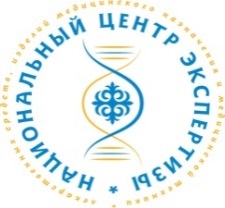 Порядок проведения и критерии приемлемости испытаний при ПАМ (ВОЗ)
Тулегенова А.У. Фармакопейный семинар № 1
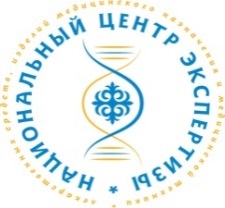 Порядок проведения и критерии приемлемости испытаний при ПАМ (ВОЗ)
Тулегенова А.У. Фармакопейный семинар № 1
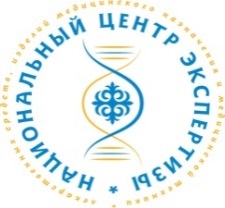 Валидационные характеристики,                            проверяемые при ПАМ
Робастность  
Межлабораторная воспроизводимость

 
 
Прогноз полной неопределенности испытания
Тулегенова А.У. Фармакопейный семинар № 1
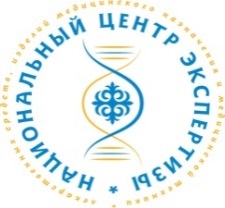 Отчет о  ПАМ
Результаты
Описание
Соответствие  критериям  приемлемости
Отражение и обоснование любых отклонений

Заключение
Успешность ПАМ
Подтверждение квалификации принимающей стороны для использования методики
Тулегенова А.У. Фармакопейный семинар № 1
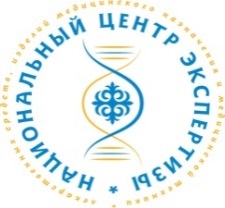 Несоответствие                                                    критериям  приемлемости
Аналитическая методика                   не может считаться перенесенной
Расследование                   причин несоответствия
Эффективные корректирующие мероприятия
Тулегенова А.У. Фармакопейный семинар № 1
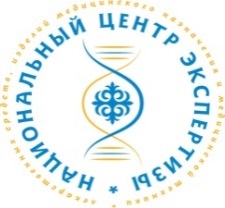 Заключение
ПАМ должен осуществляться                       в соответствии с требованиями     GMP и фармакопей
Сведения об осуществлении                 ПАМ должны быть отражены                               в регистрационном досье заявленного лекарственного средства
Сведения об осуществлении                ПАМ должны быть представлены при оценке условий производства                    в процессе выполнения экспертных работ при регистрации лекарственного средства
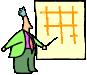 Тулегенова А.У. Фармакопейный семинар № 1
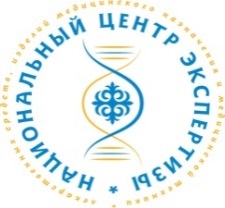 Көңіл аударғандарыңызға рахмет!

Благодарю 
   за внимание!
Тулегенова А.У. Фармакопейный семинар № 1
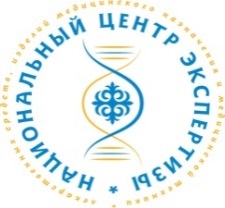 Вопросы
a.tulegenova@dari.kz

s.abilkaeva@dari.kz

m.bostanzhieva@dari.kz
Тулегенова А.У. Фармакопейный семинар № 1